Informační schůzka k návrhu územního plánu Jevany
29.7.2021
Obsah setkání
časová osa pořizování územního plánu

odborné informace Ing. arch. Martiny Jánoš, za pořizovatele Městský úřad Říčany

slovo pana starosty

představení práce pracovní skupiny
Časová osa
Zastupitelstvo obce Jevany rozhodlo o pořízení nového územního plánu Jevan svým usnesením č. 2016-11-126 na zasedání 11/2016 ze dne 29.9.2016.
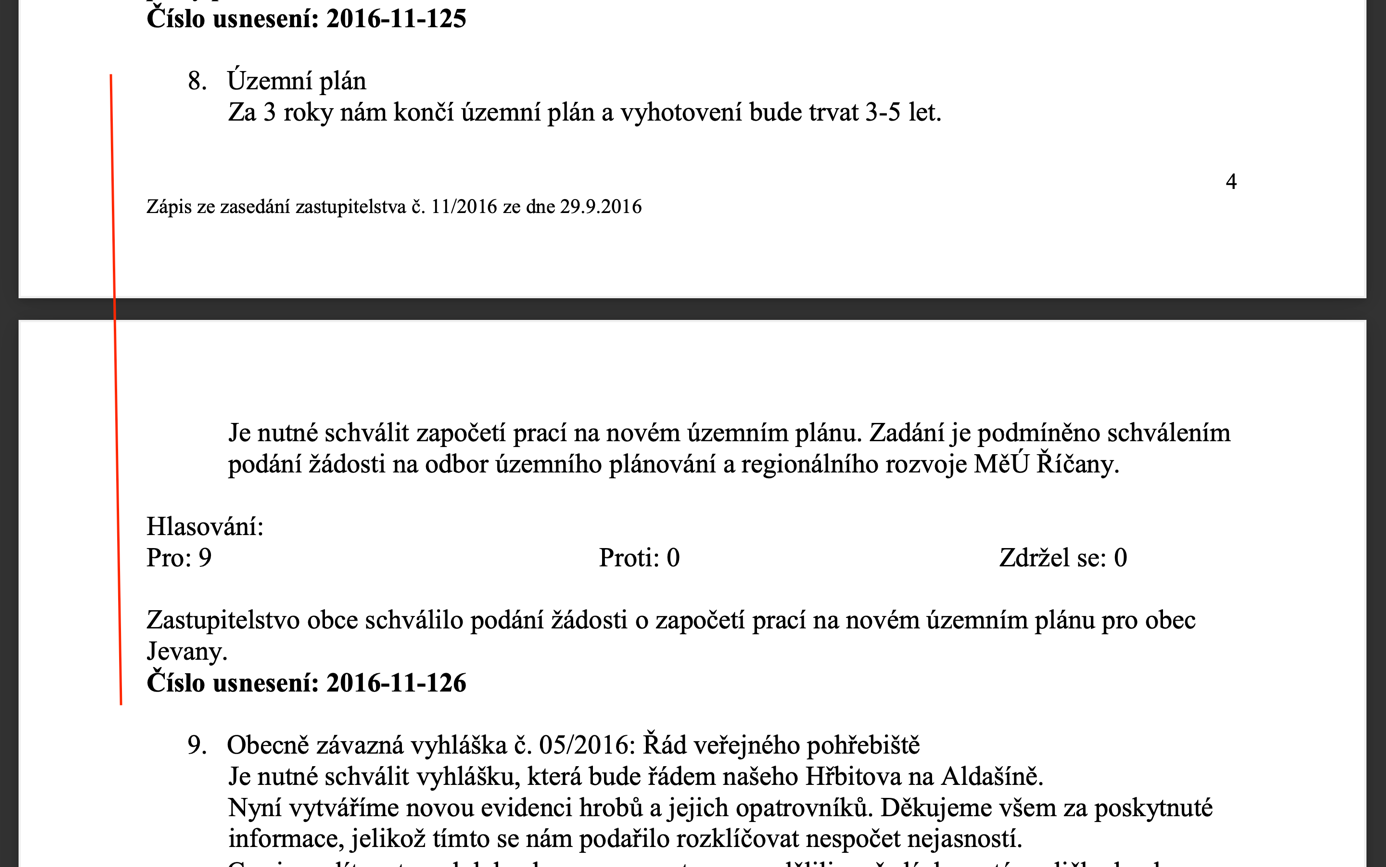 Zastupitelé vč. členů stavební komise byli v rámci projednávaného materiálu PM 2016/76 na svém zasedání 13/2016 ze dne 3.11.20216 vyzváni k přípravě požadavků co obec chce a požaduje zapracovat do ÚP.




Obec v rámci projednávaného materiálu PM 2017/01 na svém zasedání č. č. 1/2017, dne 19.1.2017 informuje o oslovení architektů pro zpracování územního plánu.
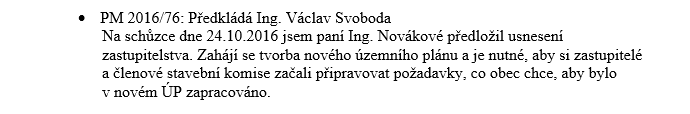 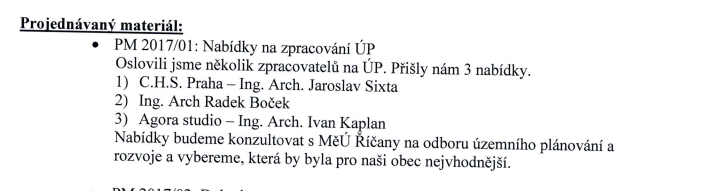 Obec v rámci PM  2017/08 na svém zasedání č. 2/2017 dne 16.7.2017 informuje o nabídkách, které byly na obec doručeny.





Obec na svém zasedání č.3/2017 dne 6.4.2017 jednohlasně schválilo podpis smlouvy o dílo s vybraným zhotovitelem, kancelář C.H.S. Praha s.r.o., ing. arch. Jaroslav Sixta
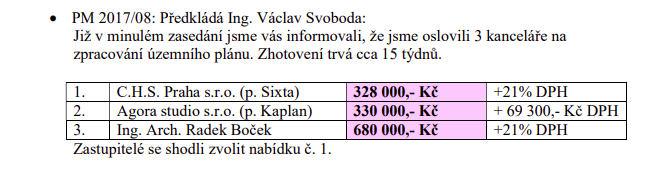 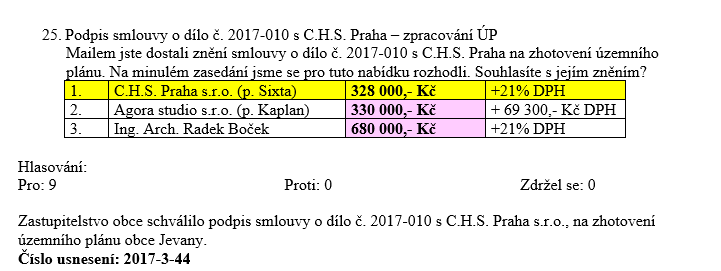 Obec v PM 2017/21 na svém zasedání č. 4/2017, dne 17.5.2017 informuje o možnosti podávání návrhů a podnětů k návrhu zadání územního plánu.





Dne 28.8.2017 byl vyvěšeno veřejnou vyhláškou Oznámení zahájení projednávání návrhu Územního plánu Jevany vč. návrhu zadání
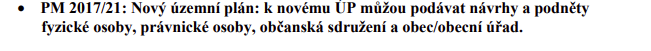 Na základě uplatněných požadavků, připomínek a podnětů pořizovatel upravil Návrh zadání. Ten pak spolu s vyhodnocením, jak byly uplatněné požadavky, připomínky a podněty do jeho návrhu zapracovány, předložil zastupitelstvu obce Jevany. Obec na svém zasedání č. 11/2017 dne 14.12.2017, číslo usnesení 2017-11-168 schválilo návrh zadání Územního plánu.
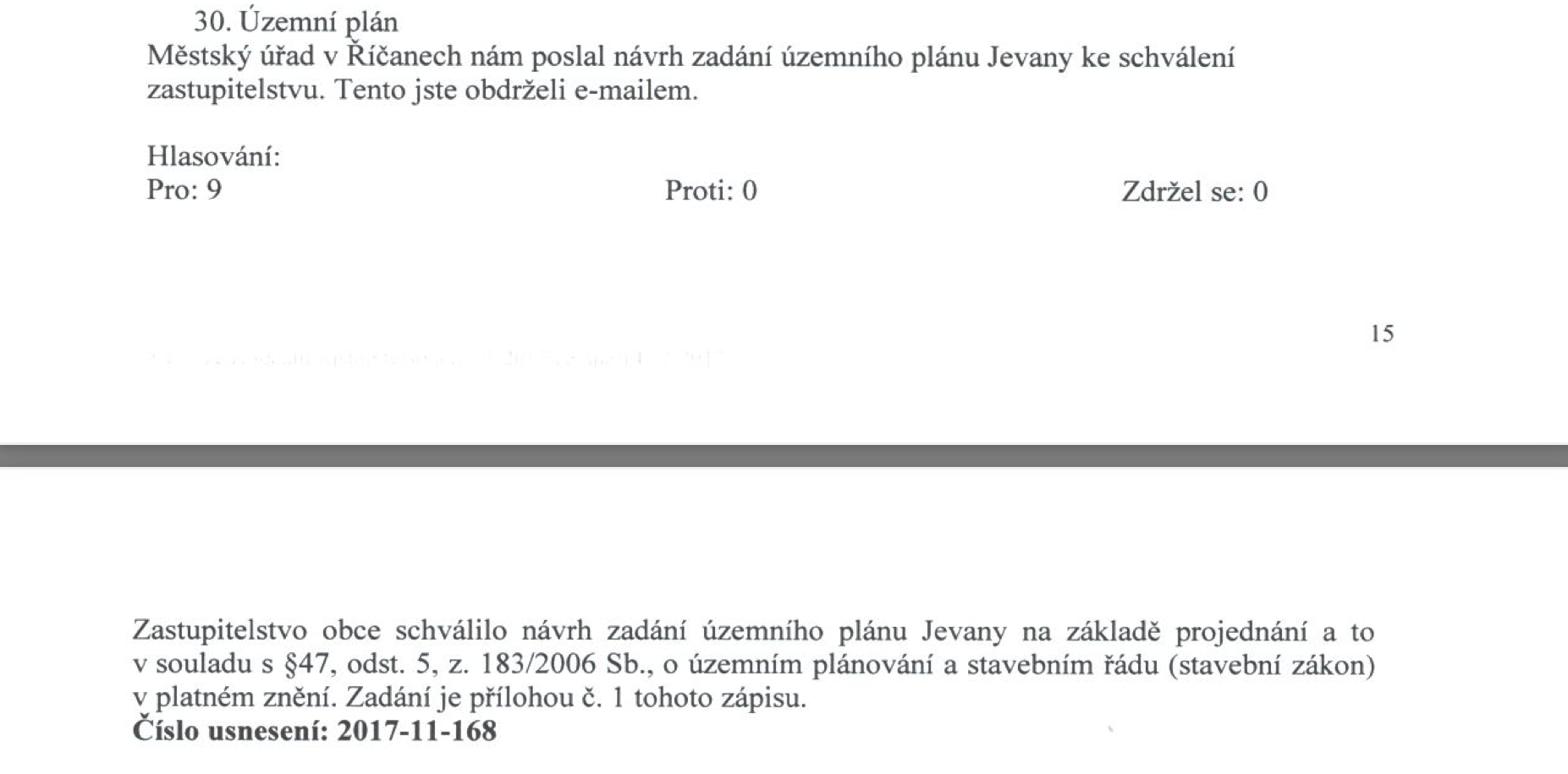 Obec na svém zasedání č. 2/2018, dne 8.3.2018, schválila podpis dodatku č. 1 k SoD, kde na základě připomínkování Krajského úřadu Středočeského kraje byl požadavek na zpracování vlivů územního plánu Jevany na životní prostředí (tzv. SEA, vyhodnocení vlivů na udržitelný rozvoj, Natura) 







Obec na svém zasedání č. 4/2020, dne 2.7.2020 vzala na vědomí předložený dodatek č. 2 k SoD za změny, které probíhali v rámci zpracování návrhu ÚP a zastupitelé si vyžádali detailní rozpis provedených prací.
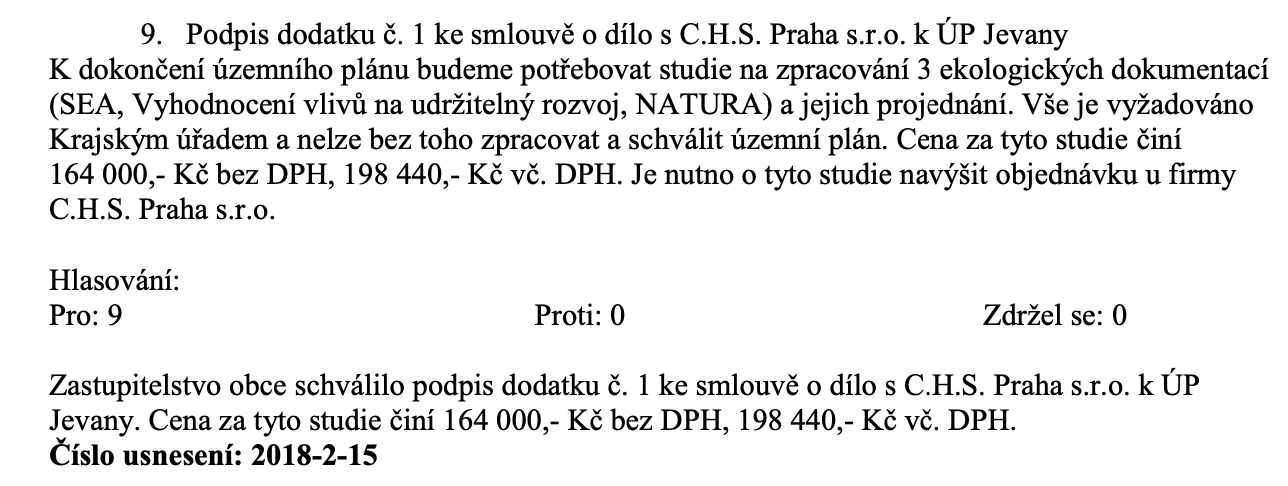 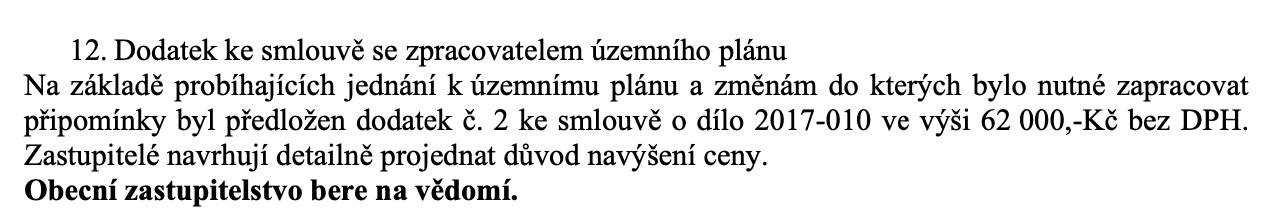 Na následujícím zasedání zastupitelstva č. 5/2020 dne 3.9.2020 byl projednán komentář k objemu provedených prací. 






Dne 14.6.2021 byla vyvěšena veřejná vyhláška pro společné jednání dotčených orgánů  Oznámení zahájení projednávání návrhu Územního plánu Jevany a vyhodnocení vlivů na udržitelný rozvoj návrhu Územního plánu Jevany, jehož součástí je vyhodnocení SEA a Natura 2000.
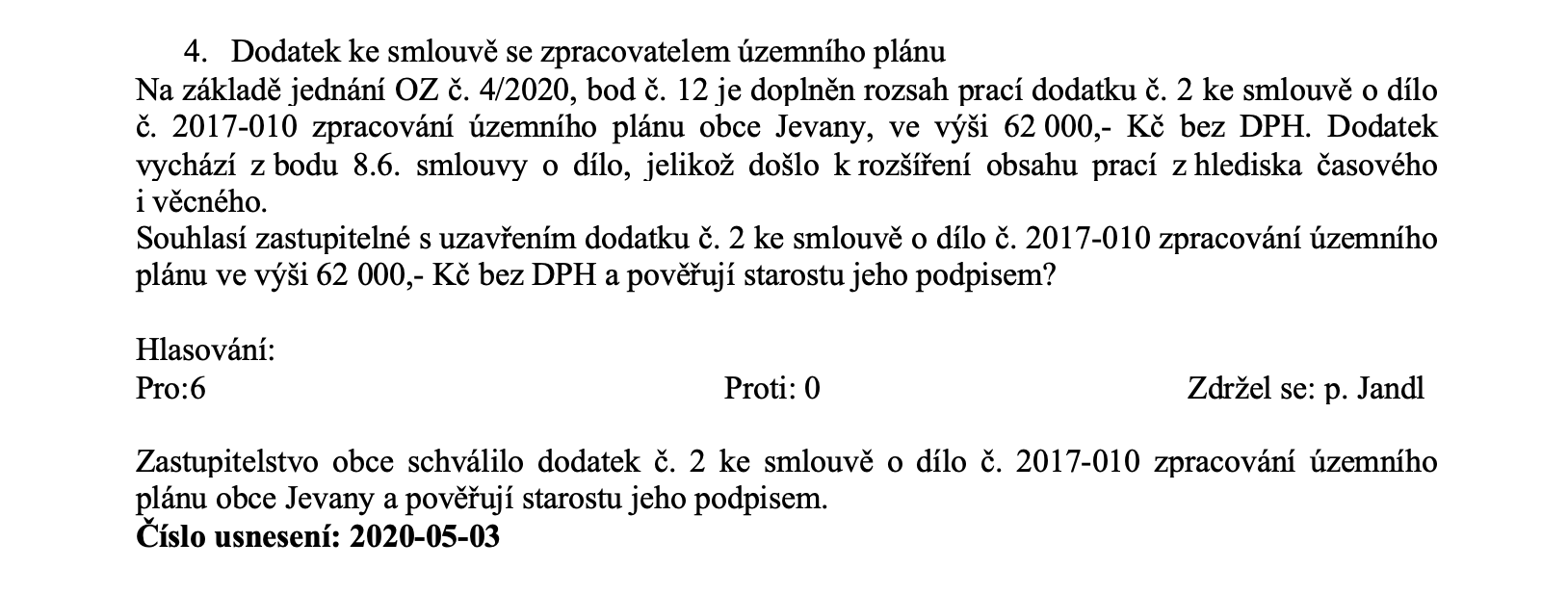 Odborné informace Ing. arch. Martiny Jánoš, za pořizovatele Městský úřad Říčany
Základní pojmy
Proces pořizování územního plánu
Postup obce
Základní pojmy
Územní plán je nástroj územního plánování. Jedná se o územně plánovací dokumentaci na úrovni obce. Územní plán zpřesňuje a rozvíjí cíle a úkoly územního plánování pro území obce v souladu se zásadami územního rozvoje kraje a s politikou územního rozvoje
	Územní plán: 
	- stanoví základní koncepci rozvoje obce, ochrany jeho hodnot, jeho plošného a 	prostorového uspořádání
	-koncepci uspořádání krajiny
	- koncepci veřejné infrastruktury
	- vymezí zastavěné území, plochy a koridory, zejména zastavitelné plochy a plochy 	změn
Zastavěné území je území vymezené územním plánem nebo samostatným postupem 	podle stavebního zákona. Nemá-li obec územní plán nebo samostatně vymezené 	zastavěné území, je v této obci zastavěným územím takzvaný intravilán.
	Zastavitelná plocha je plocha vymezená k zastavění v územním plánu nebo v 	zásadách územního rozvoje.
Základní pojmy
Územní rezerva
 Územní rezervou je plocha nebo koridor, které jsou vymezené v územně plánovací dokumentaci pro využití, jehož potřebu a plošné nároky je třeba následně prověřit.
Změnit územní rezervu na plochu nebo koridor umožňující stanovené využití lze jen na základě aktualizace ZÚR nebo změny ÚP.
Územní rezerva se při jejím vymezení neposuzuje z hlediska vlivů na udržitelný rozvoj území, na životní prostředí, ani na předmět ochrany nebo celistvost evropsky významné lokality nebo ptačí oblasti; uvedené vlivy se posuzují následně při aktualizaci nebo změně územně plánovací dokumentace, která má umožnit stanovené využití.
(4) V územní rezervě jsou zakázány změny v území, které by mohly stanovené využití podstatně ztížit nebo znemožnit.
Veřejně prospěšná stavba
stavba pro veřejnou infrastrukturu určená k rozvoji nebo ochraně území obce, kraje nebo státu, vymezená ve vydané územně plánovací dokumentaci.
Veřejně prospěšné opatření
opatření nestavební povahy sloužící ke snižování ohrožení území a k rozvoji anebo k ochraně přírodního, kulturního a archeologického dědictví, vymezené ve vydané územně plánovací dokumentaci.
Základní pojmy
Plochy s rozdílným způsobem využití
Základní požadavky na vymezování ploch s rozdílným způsobem využití v územním plánu stanoví stavební zákon a v podrobnostech vyhláška č. 501/2006 Sb.
Plochy s rozdílným způsobem využití se vymezují s ohledem na specifické podmínky a charakter území zejména z důvodů omezení střetů vzájemně neslučitelných činností a požadavků na uspořádání a využívání území. 
Změna v území
změna využití nebo prostorového uspořádání území, včetně umisťování staveb a jejich změn(nástavba, přístavba, stavební úprava,…)
Proces pořízení ÚP - zjednodušené schéma
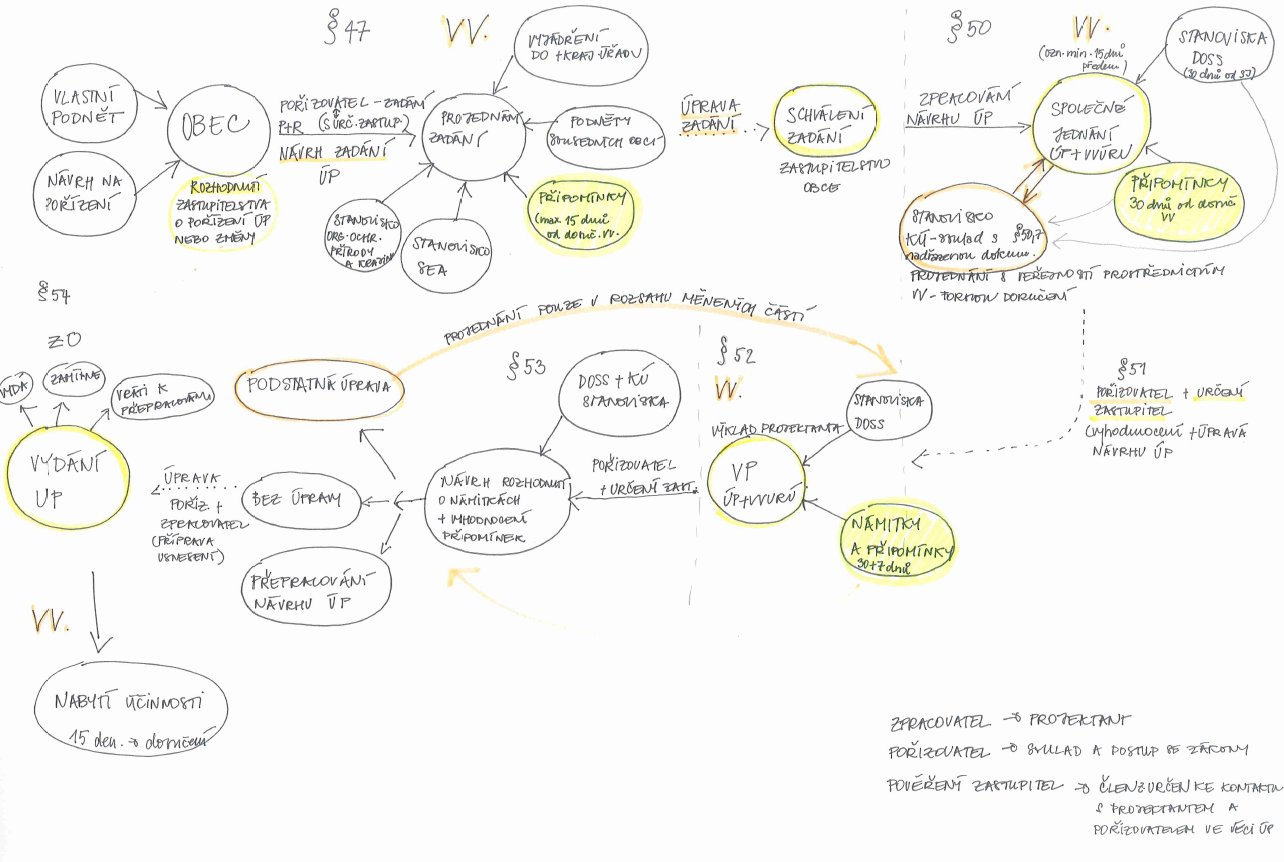 Proces pořízení ÚP - Zadání
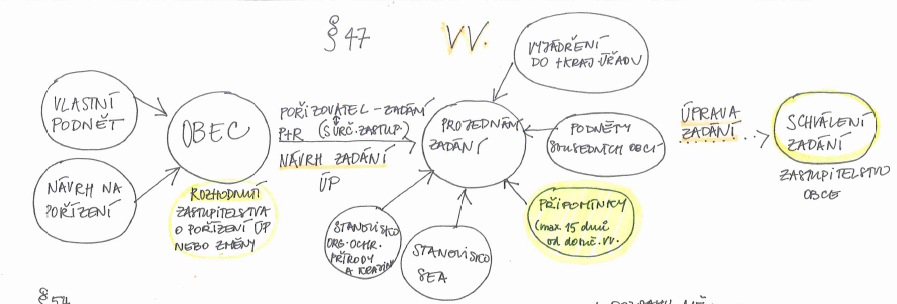 Proces pořízení ÚP – společné jednání
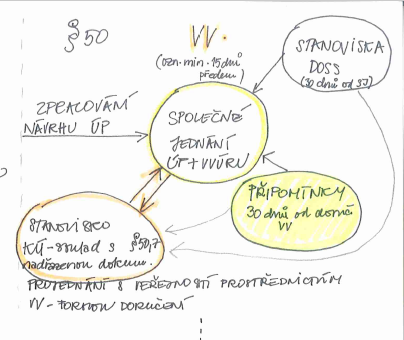 Proces poříení ÚP – VP a vydání
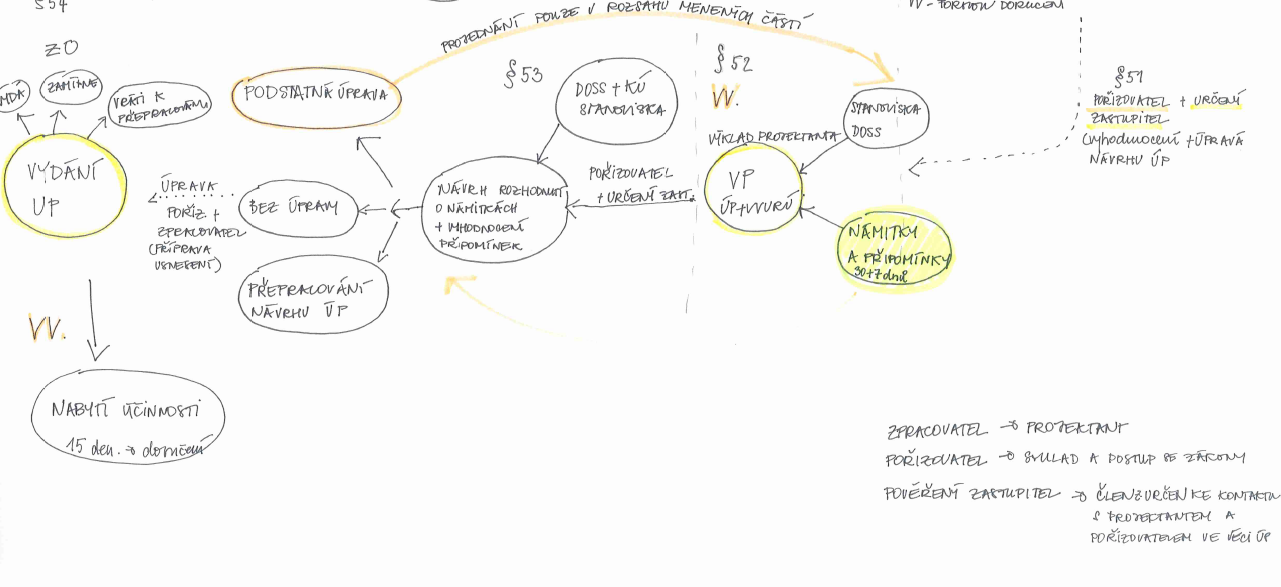 Slovo starosty
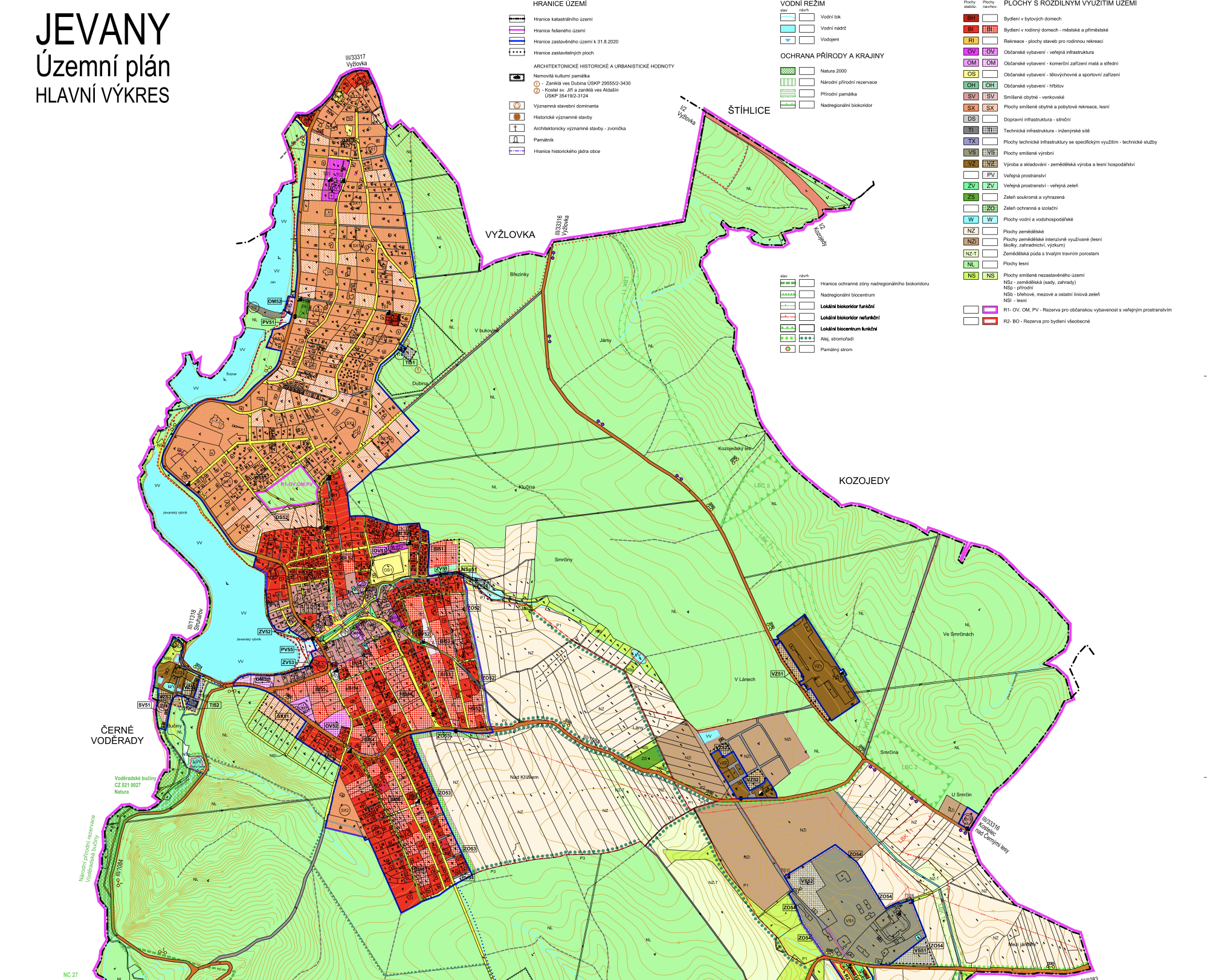 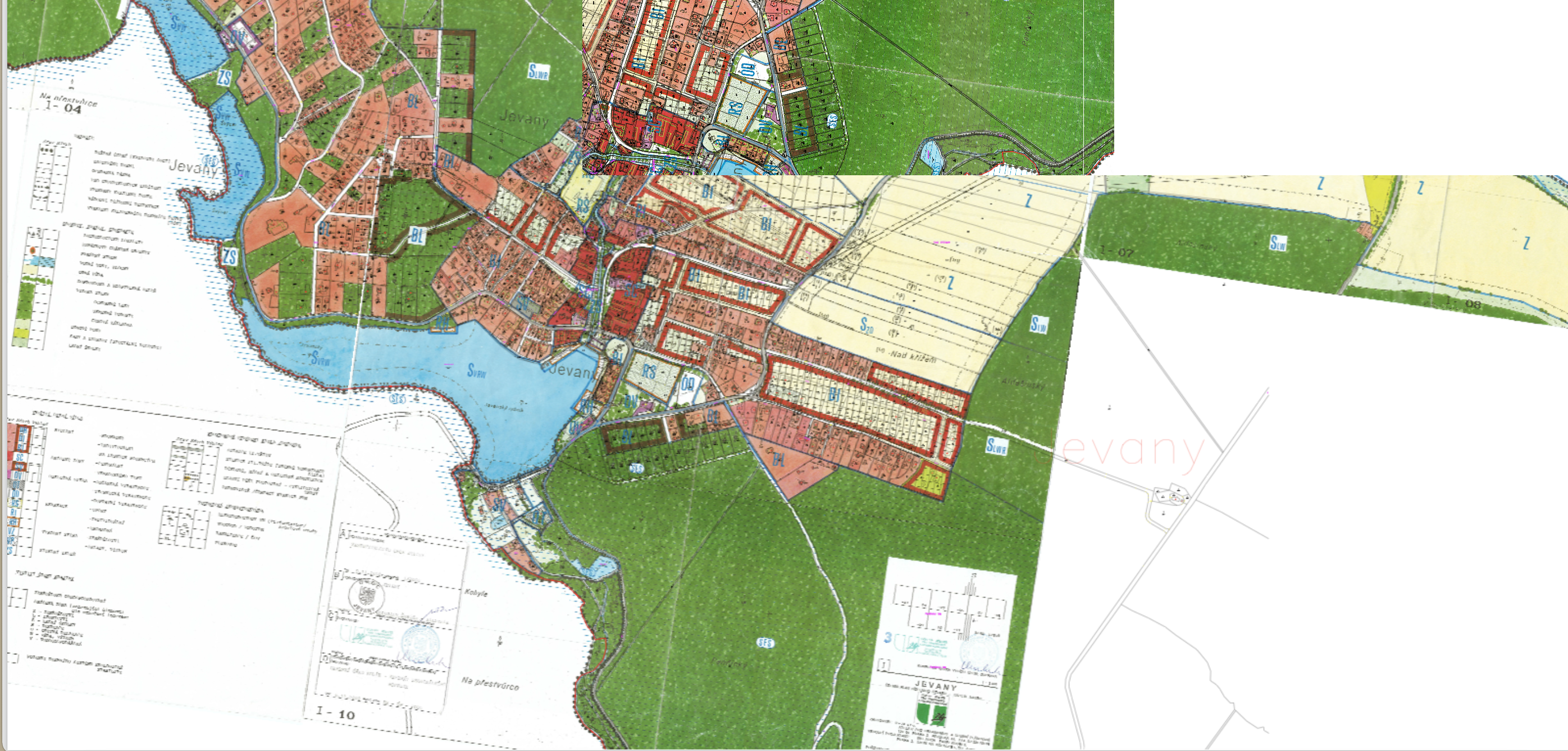 Územní plán ZADÁNÍ
Podklady pro zadání ÚP:
Zpracovatel
Obec 
Strategický plán  
Požadavky obce-příklady
Nerozšiřovat zastavitelné území obce
Regulativy
Lesní část Jevan
Veřejnost 
Jednotlivé náměty
Územní plán ZADÁNÍ
Územní plán ZADÁNÍ-regulativy
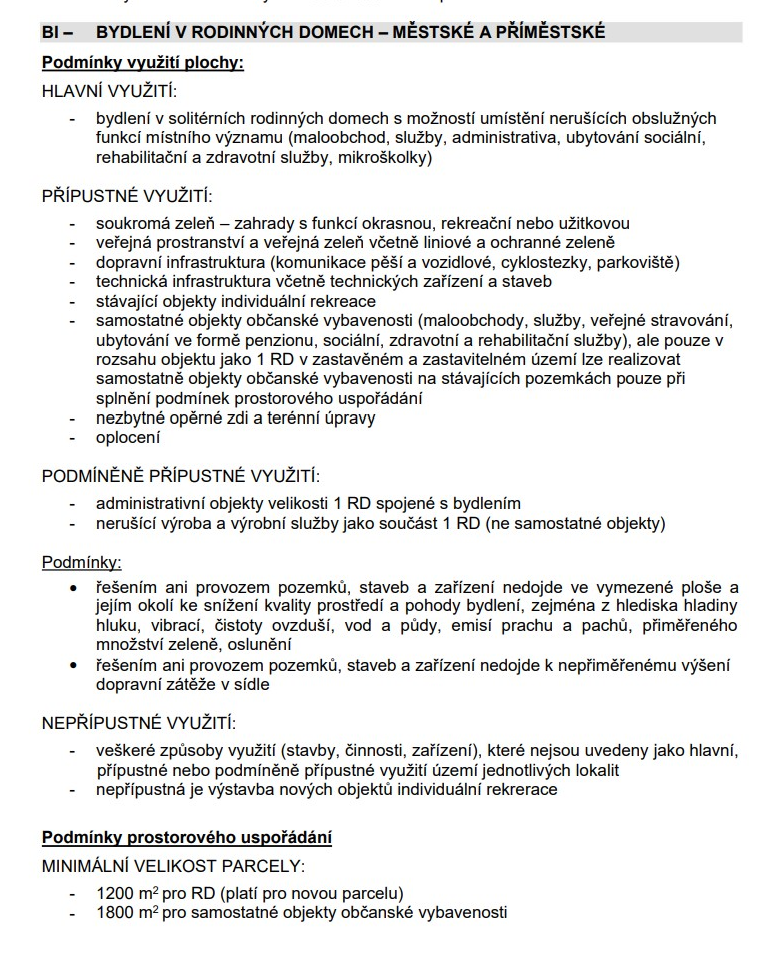 Územní plán ZADÁNÍ- lesní část Jevan
Územní plán NÁVRH
Připomínky obce – PŘÍKLADY 
Veřejná prostranství a veřejná zeleň 
Plochy přestavby
Podmínky prostorového uspořádání
Minimální velikosti pozemků
Územní plán NÁVRH-veřejná prostranství, průběžný výkres
Územní plán NÁVRH-veřejná prostranství, průběžný výkres
Územní plán NÁVRH-veřejná prostranství, průběžný výkres
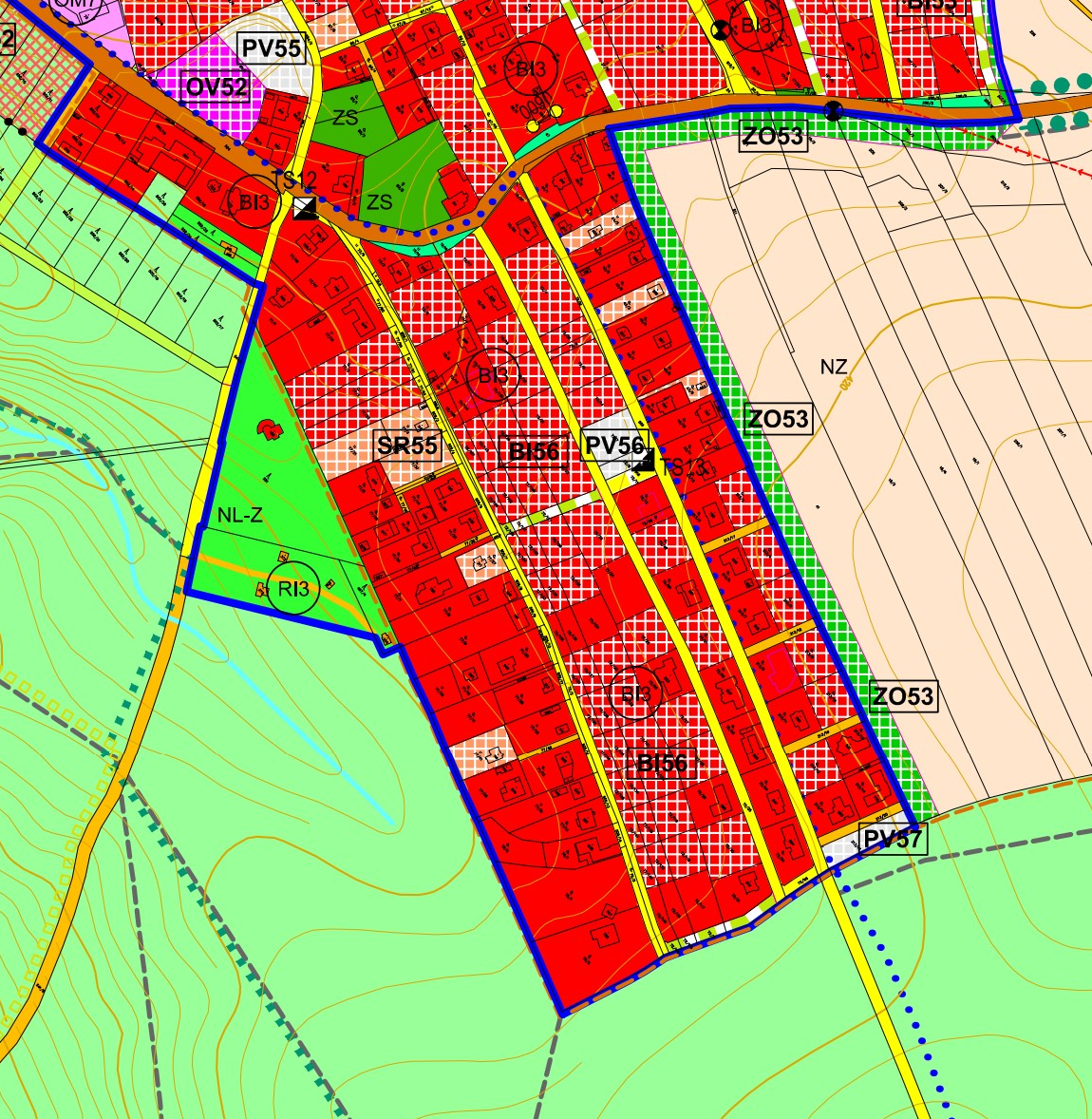 Územní plán NÁVRH-plochy veřejných prostranství
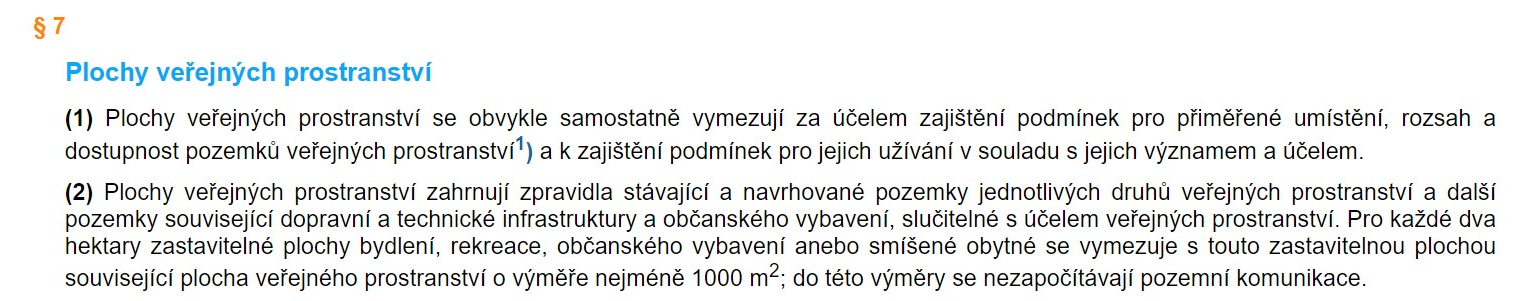 Územní plán NÁVRH-plochy přestavby
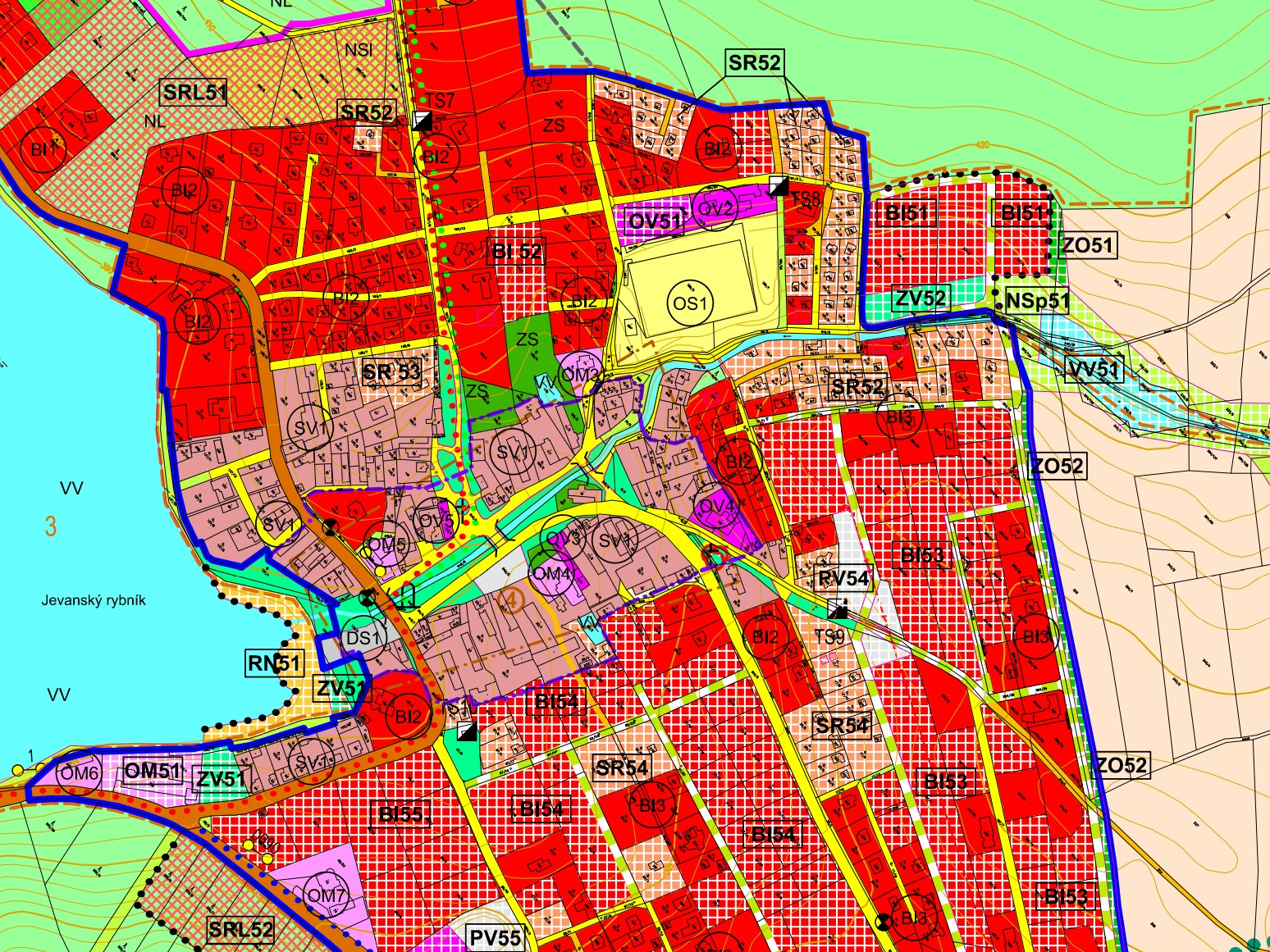 Územní plán NÁVRH- regulativy
Aktuální otázky veřejnosti
Pěší stezka okolo rybníků 
Chov hospodářských zvířat
Pozemek na Kociánce
Pěší stezka
Chov hospodářských zvířat
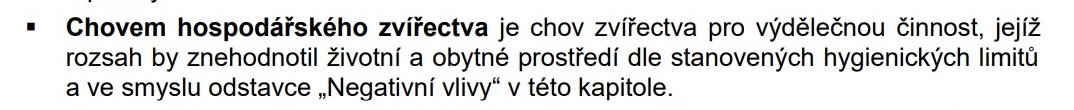 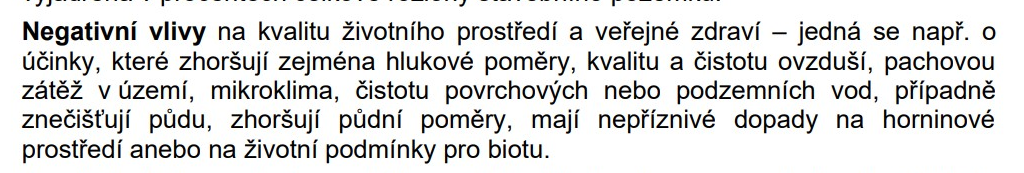 Pozemek Kociánka
Pozemek Kociánka
Děkujeme za pozornost
Otázky 
Diskuse